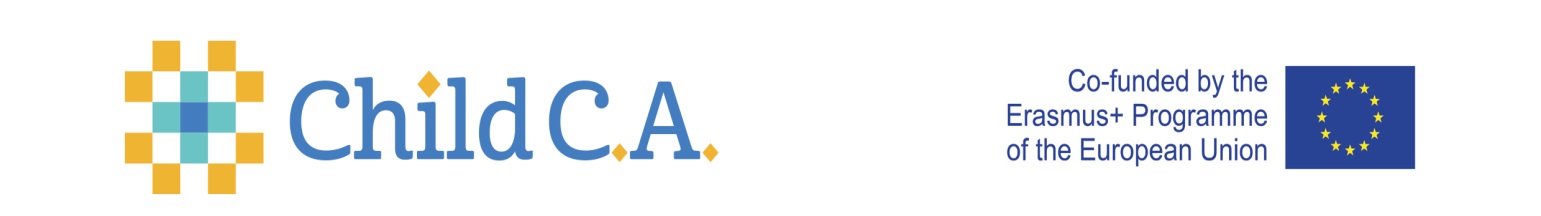 «Совершенствование обучения в сфере ухода за детьми в качестве образца для улучшения медицинского образования в Центральной Азии - CHILDCA»: Разработка образовательной программы резидентуры по детской хирургии (Результаты проекта ERASMUS +)
Состав рабочей группы
Менеджер проекта – д.м.н., профессор Турдалиева Б.С. 
Преподаватель (исследователь) – д.м.н Жубанышева К.Б. 
Преподаватель (исследователь) – д.м.н Мырзабекова Г.Т. 
Преподаватель (исследователь) – Исаев Н.Н. 
Преподаватель (исследователь) – Кекильбекова Г.Д. 
Администратор проекта – Юсупова Н.С.
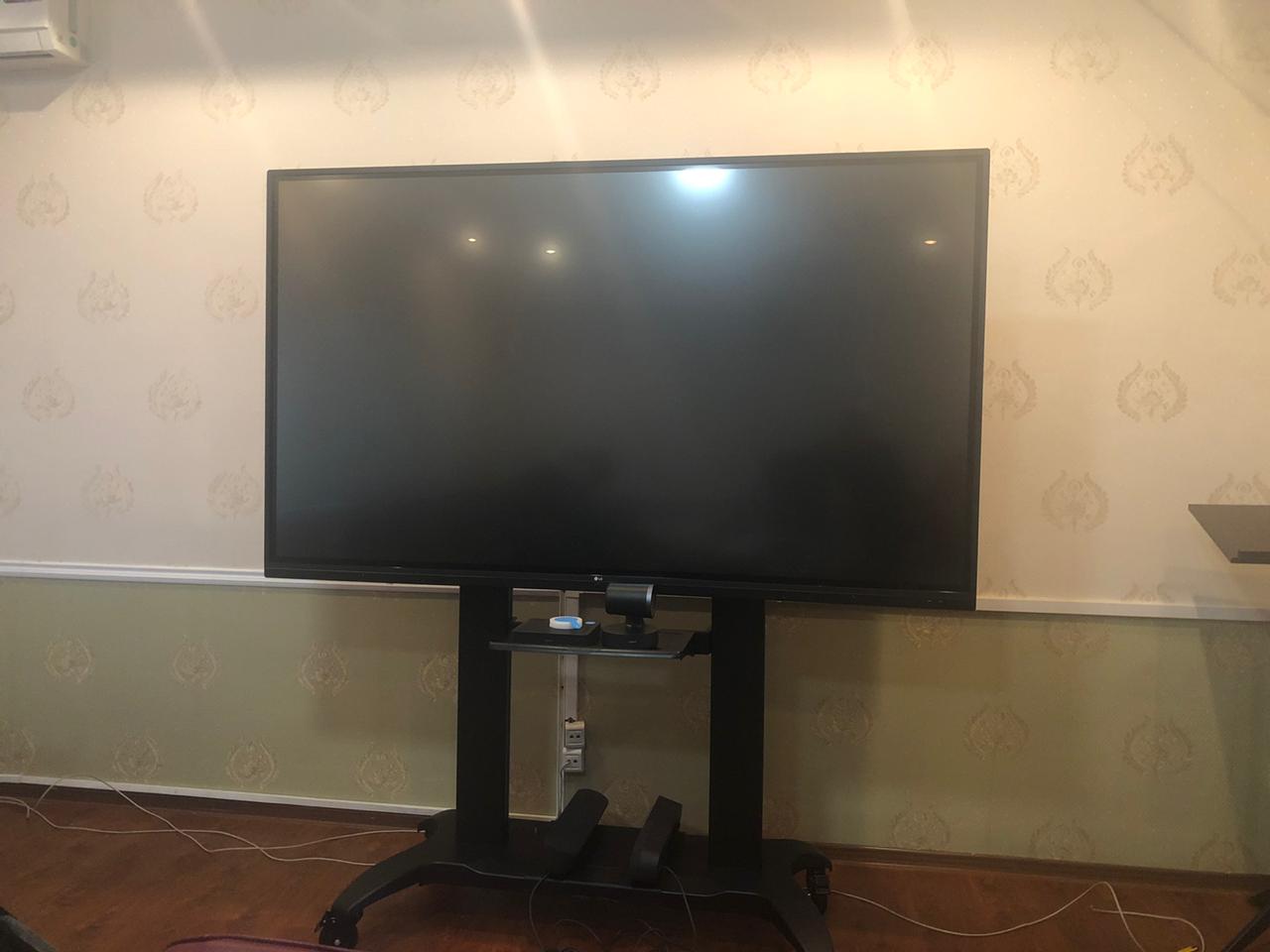 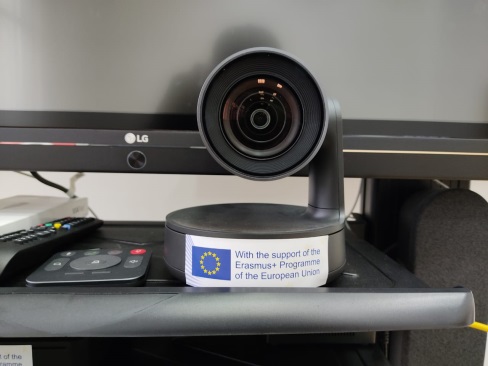 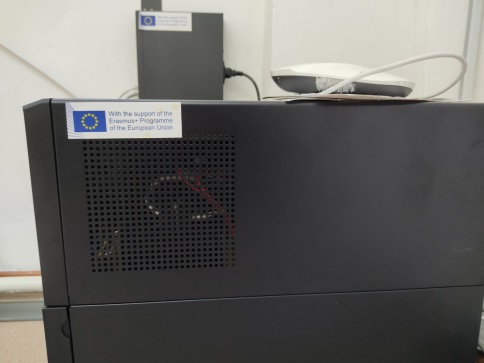 Рабочий пакет. Обучение преподавателей, участвующих в новых интегрированных учебных программах по управлению педиатрической помощью и новым методам
Обучение преподавателей, участвующих в новых интегрированных учебных программах по управлению педиатрической помощью и новым методам
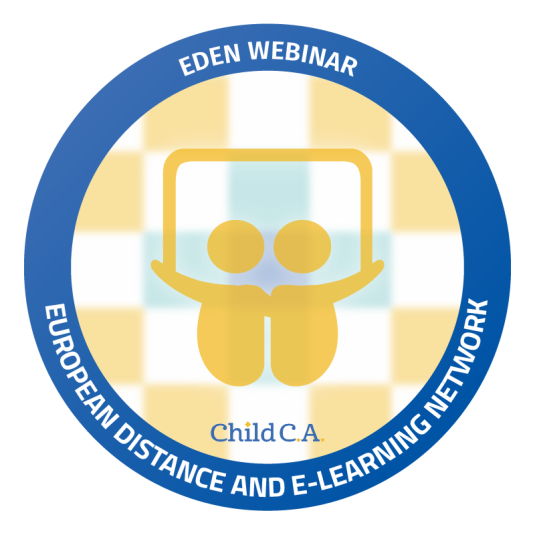 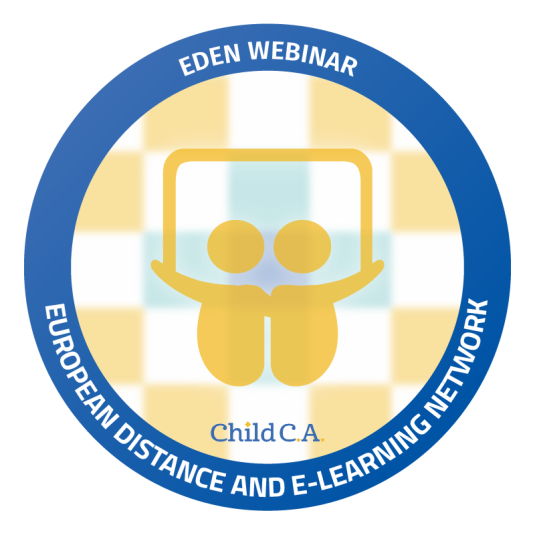 Рабочий пакет. Распространение и использование
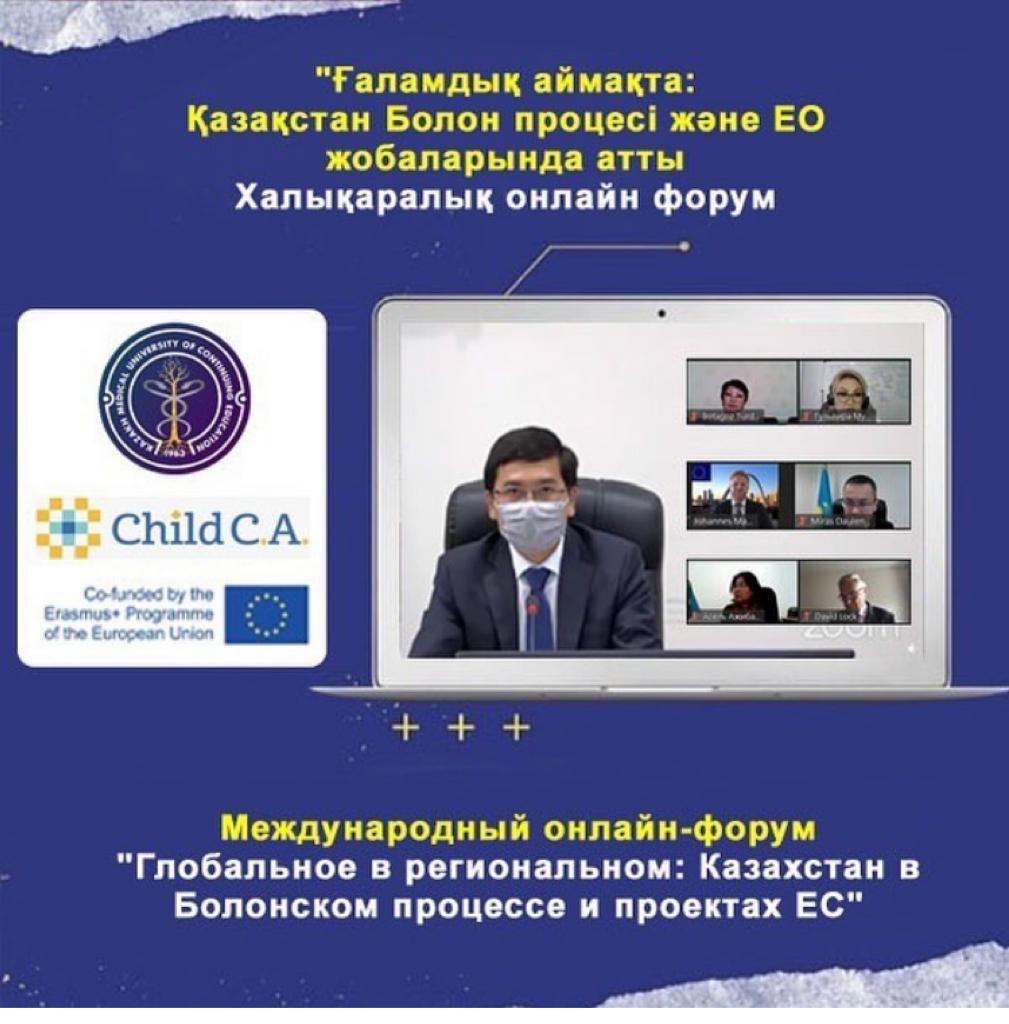 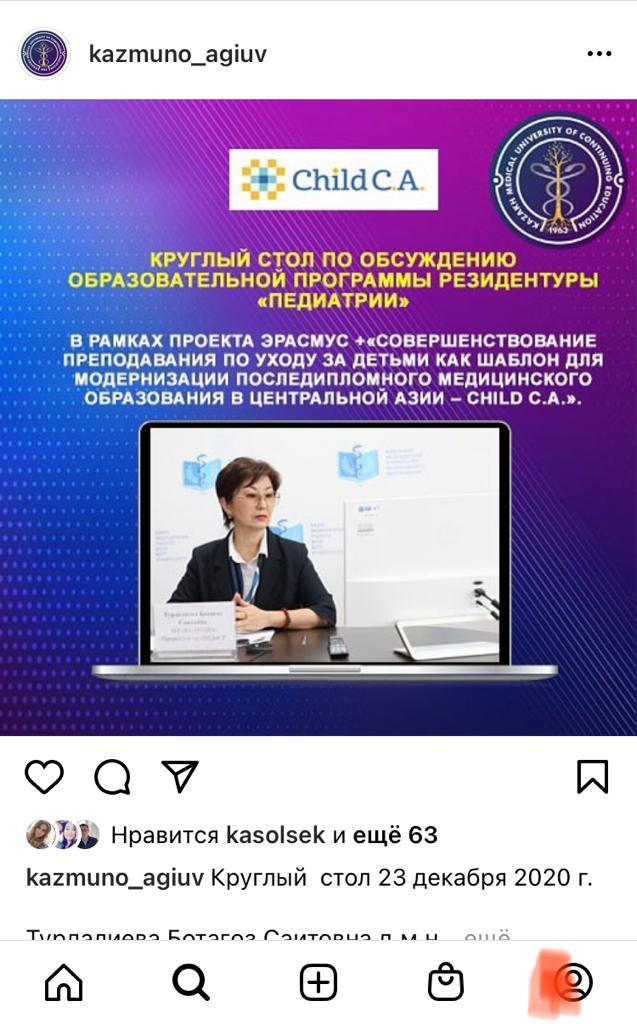 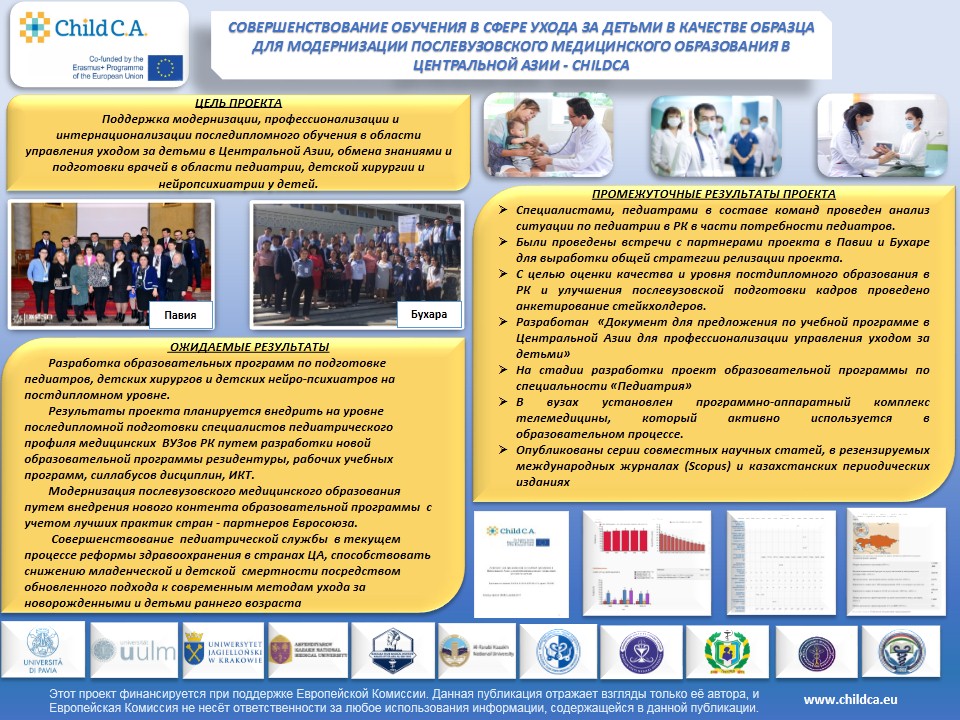 Рабочий пакет. Проект образовательной программы для последипломного образования медицинских специалистов в области педиатрии, детской хирургии и детской нейропсихиатрия (интегрированные учебные программы)
Разработка проекта образовательной программы	для резидентуры  по специальности «Детская хирургия»
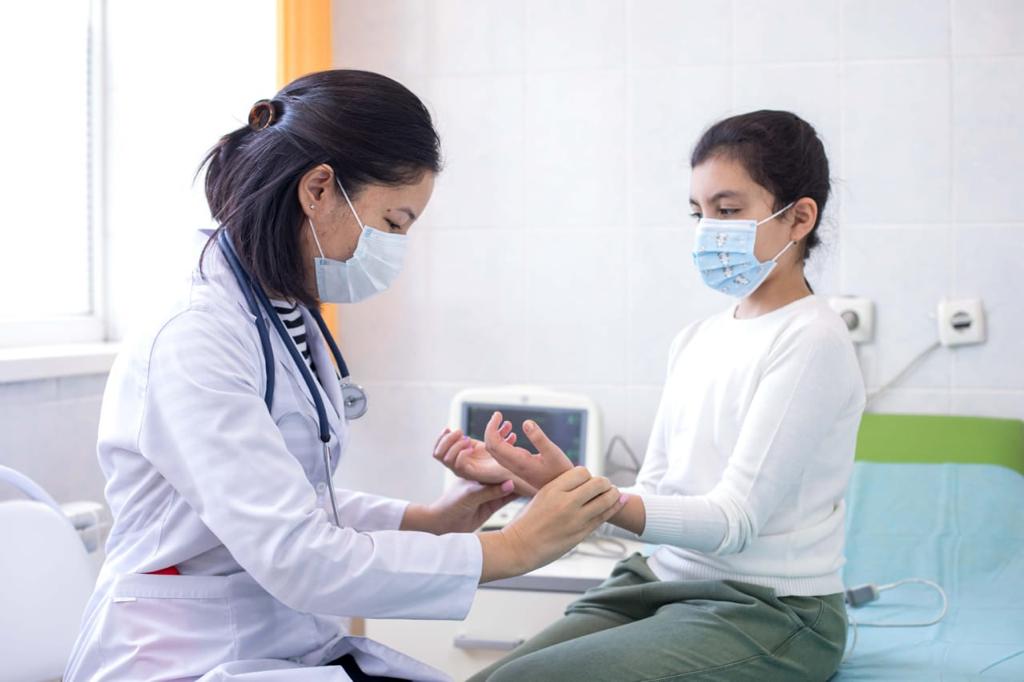 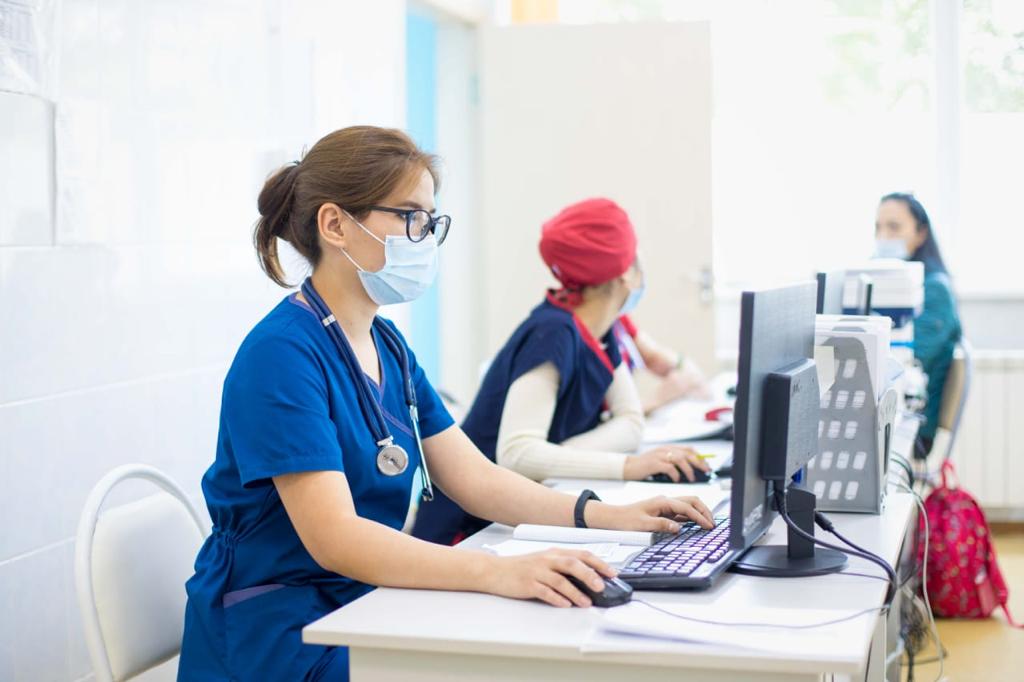 1.Проведено анкетирование среди работодателей и  резидентов по специальности «Детская хирургия» 
2.Проведен анализ действующих образовательных программ по детской хирургии  (Италия, Великобритания, Республика Казахстан и Европейские стандарты последипломной подготовки медицинских специалистов)
По результатам анализа разработана обновленная программа по детской хирургии с внедрением сертификационных курсов
Паспорт образовательной программы
КОМПЕТЕНЦИИ выпускника И РЕЗУЛЬТАТЫ ОБУЧЕНИЯ
Учебный план и оценка учебных достижений резидента
Учебный план и оценка учебных достижений резидента
Независимая оценка образовательной программы
Рецензия на образовательную программу по детской хирургии от главного врача ДГКБ № 2, к.м.н. Рабандиярова М.Р.
Рецензия на образовательную программу от заведующего кафедрой общей хирургии с курсом травматологии и ортопедии, д.м.н. Дуйсенова Н.Б.
Выписка из протокола КОП №3 от 30 марта
 2021 года
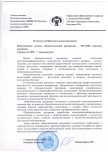 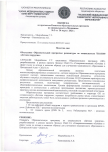 Сертификационный курс
Цель сертификационного курса :
Подготовка квалифицированного специалиста для последующей работы в качестве врача реконструктивно-пластической хирургии детского возраста.


Краткое содержание сертификационного курса :
Формирование знаний, навыков диагностики и лечения в области реконструктивно-пластической хирургия у детей на уровне организации стационарной помощи, в соответствии с НПА. Применение клинических протоколов РК. Непрерывное повышение профессионального уровня и анализ научных баз данных. Формирование навыков работы с пациентом, его окружением в составе межпрофессиональных команд; навыков ведения медицинской документации.
План реализации сертификационного курса
План реализации сертификационного курса
Оценка учебных достижений слушателей
 
Базовый и текущий контроль слушателей проводится организацией образования. Итоговый контроль слушателей проводится аккредитованной организацией
Требования к образовательным ресурсам, и оборудованию
Приказ Министра здравоохранения Республики Казахстан от 21 декабря 2020 года № ҚР ДСМ-303/2020. Зарегистрирован в Министерстве юстиции Республики Казахстан 22 декабря 2020 года № 2184
 
наличие на праве собственности и (или) по договорам об оперативном (доверительном) управлении, аренды (найма) аудиторного фонда, классов, лабораторий, соответствующих объему контингента слушателей, санитарно-техническим нормам и правилам;
 наличие на праве собственности и (или) по договорам об оперативном (доверительном) управлении, аренды (найма) соответствующего объему контингента слушателей по программам дополнительного образования, санитарно-техническим нормам и правилам компьютерного оборудования для демонстрации печатных, аудио, видеоматериалов, с доступом к сети Интернет, библиотечного фонда, симуляционного оборудования (манекенов, муляжей, тренажеров);